Using Waits, Loops and Switches
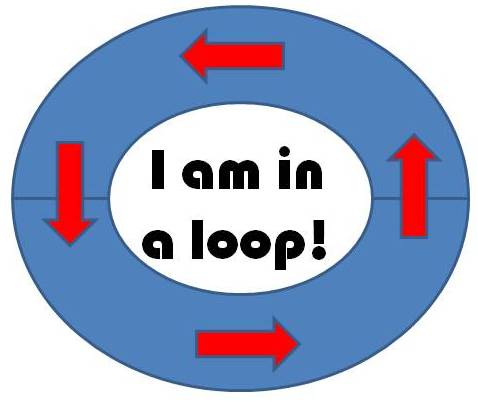 WAIT
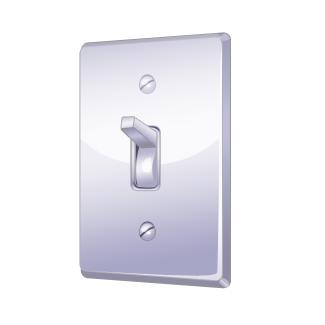 please!
Waits, Loops and Switches Pre-Quiz
1. 	In programming, what is a loop? When is a loop useful?
	
2. 	How can you control the duration for which a loop repeats?
	
3. 	 In programming, what is a switch?
2
Waits, Loops and Switches Pre-Quiz
Answers
1. 	In programming, what is a loop? When is a loop useful?
	A loop is an operator that allows us to repeat a set of commands indefinitely. Loops are useful when you need to repeat a set of commands multiple times.
2. 	How can you control the duration for which a loop repeats?
	You can control how many times a loop repeats by clicking the dropdown arrow next to “Control” on the loop block and setting it to forever, time, sensor, count or logic.
3. 	In programming, what is a switch? 
	In programming, a switch is an object that gives different commands depending on the state it is in.
3
Wait Block Activity
Objective: Combine wait blocks, loops and switches to perform a task
Do This: First, attach 2 touch sensors (name them A and B)
 Then program the robot to perform the following task:
Stay at rest and display “Ready” on the screen.
Move left and display “Forward” whenever touch sensor 4 is pressed.
Move right and display “Reverse” whenever touch sensor 1 is pressed
Stay at rest and display “Stop” when no buttons are pressed.
***Hint: Click on  the 	       icon, drag the block into the program, and select “Text” from the              dropdown menu to display text on screen.
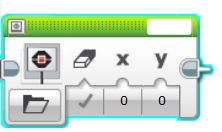 4
Wait Block Activity Solution
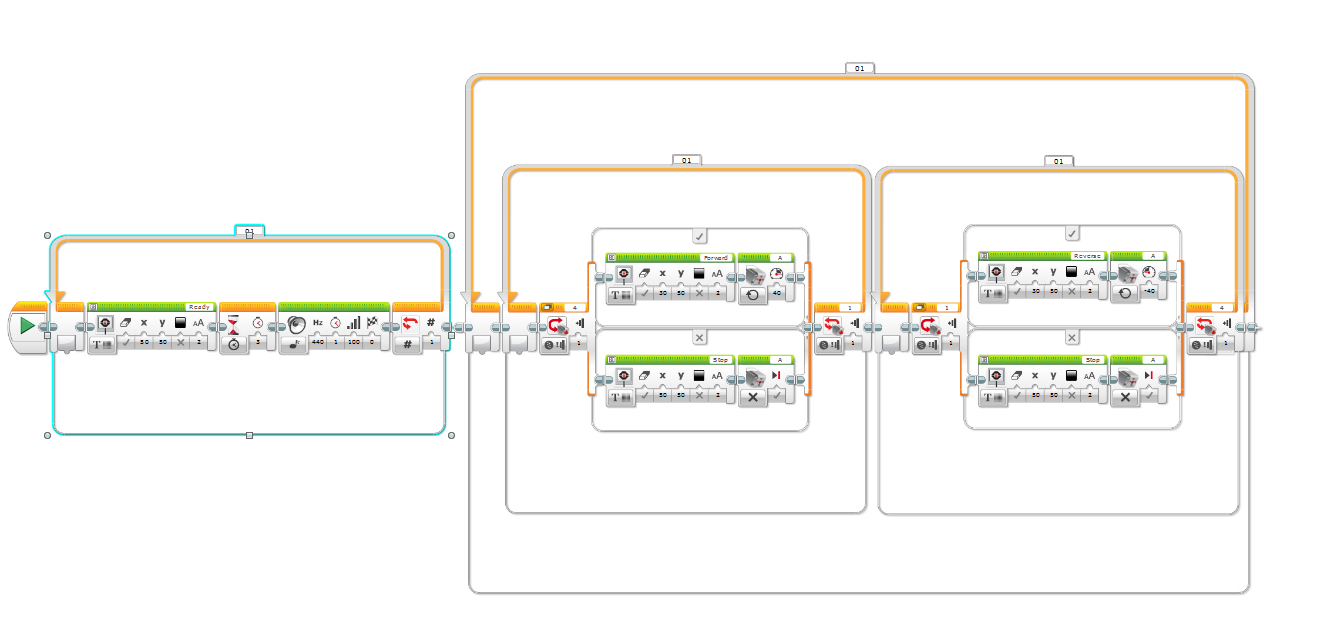 10
11
4
7
6
1	   2
3
5
9
8
12
5
Wait Block Activity Solution
various settings
1


2

3


4
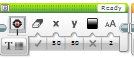 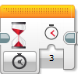 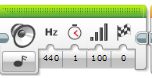 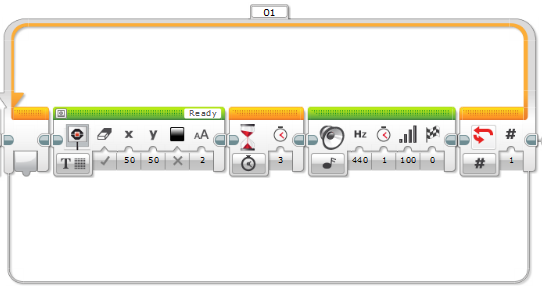 6
Wait Block Activity Solution
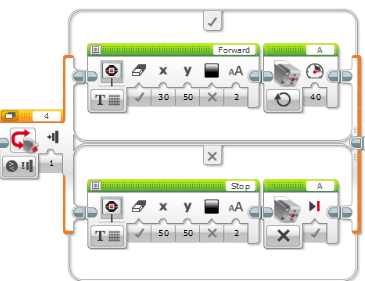 5







6


7
various settings(continued)
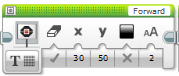 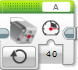 7
Wait Block Activity Solution
various settings (continued)
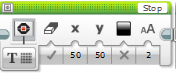 8



9
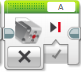 8
Wait Block Activity Solution
various settings (continued)
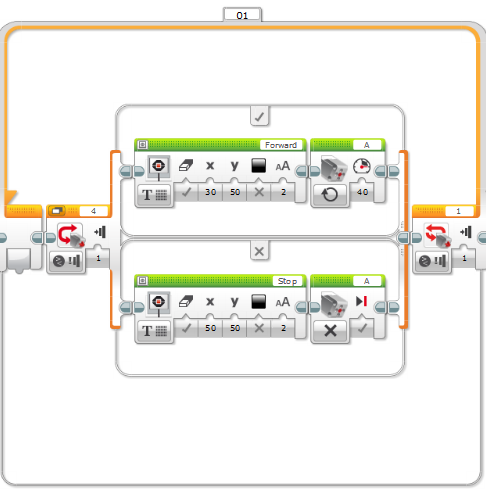 10





11
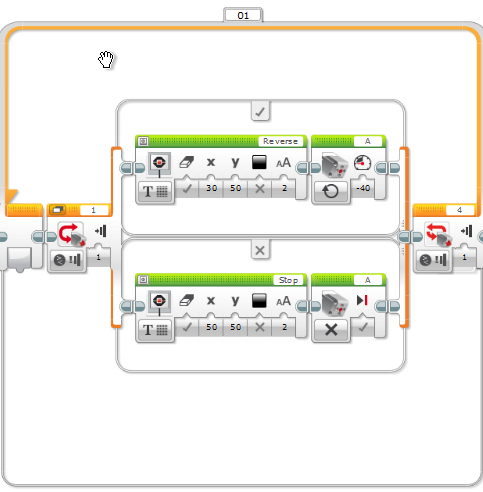 9
Wait Block Activity Solution
various settings (continued)
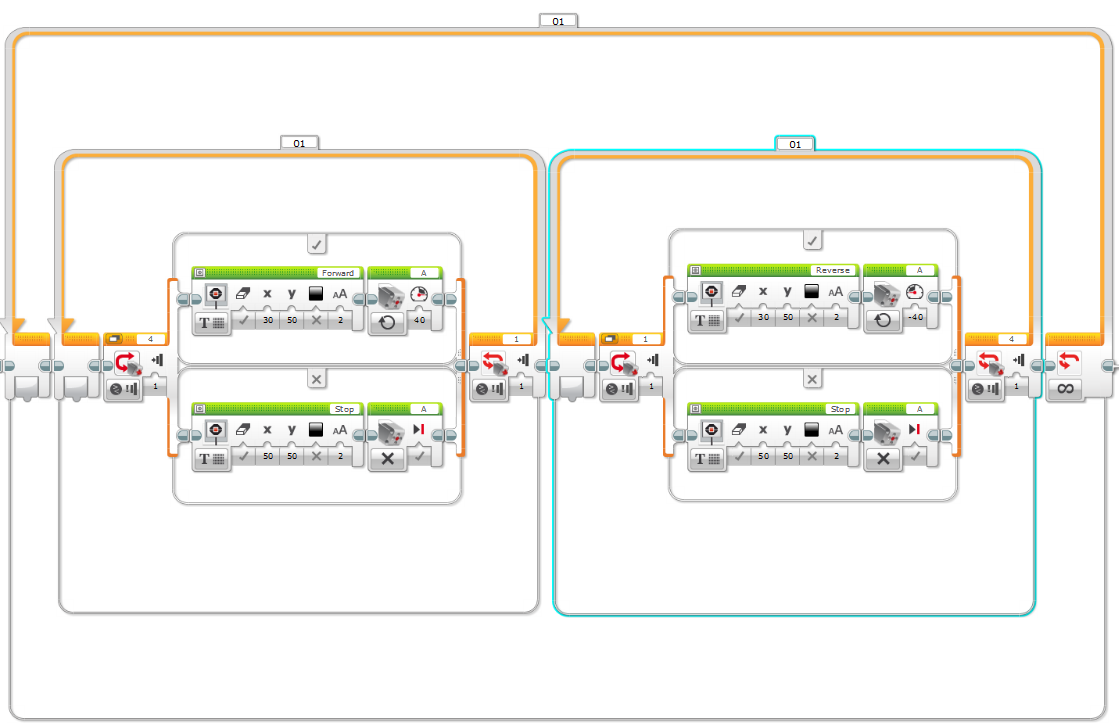 12
10
Waits, Loops and Switches Post-Quiz
1. 	In programming, what is a loop? When is a loop useful?
	
2. 	How can you control the duration for which a loop repeats?
	
3. 	 In programming, what is a switch?
11
Waits, Loops and Switches Post-Quiz
Answers
1. 	In programming, what is a loop? When is a loop useful?
	A loop is an operator that allows us to repeat a set of commands indefinitely. Loops are useful when you need to repeat a set of commands multiple times.
2. 	How can you control the duration for which a loop repeats?
	You can control how many times a loop repeats by clicking the dropdown arrow next to “Control” on the loop block and setting it to forever, time, sensor, count or logic.
3. 	In programming, what is a switch? 
	In programming, a switch is an object that gives different commands depending on the state it is in.
12
Vocabulary
brainstorming: Thinking of ideas as a group.
iteration: Doing something again, especially with the intent to make improvements.
loop: An operator that repeats a set of commands.
switch: In programming, a switch is an object that gives different commands, depending on the state it is in.
13
Images Sources
Slides 1: wall switch drawing; source: Microsoft® clipart: http://office.microsoft.com/en-us/images/results.aspx?qu=light+switch&ex=1#ai:MC900441745| 
Device and programming images from LEGO MINDSTORM NXT User’s Guide http://goo.gl/wuhSUA 
Screen captures, diagrams and drawings by author
14